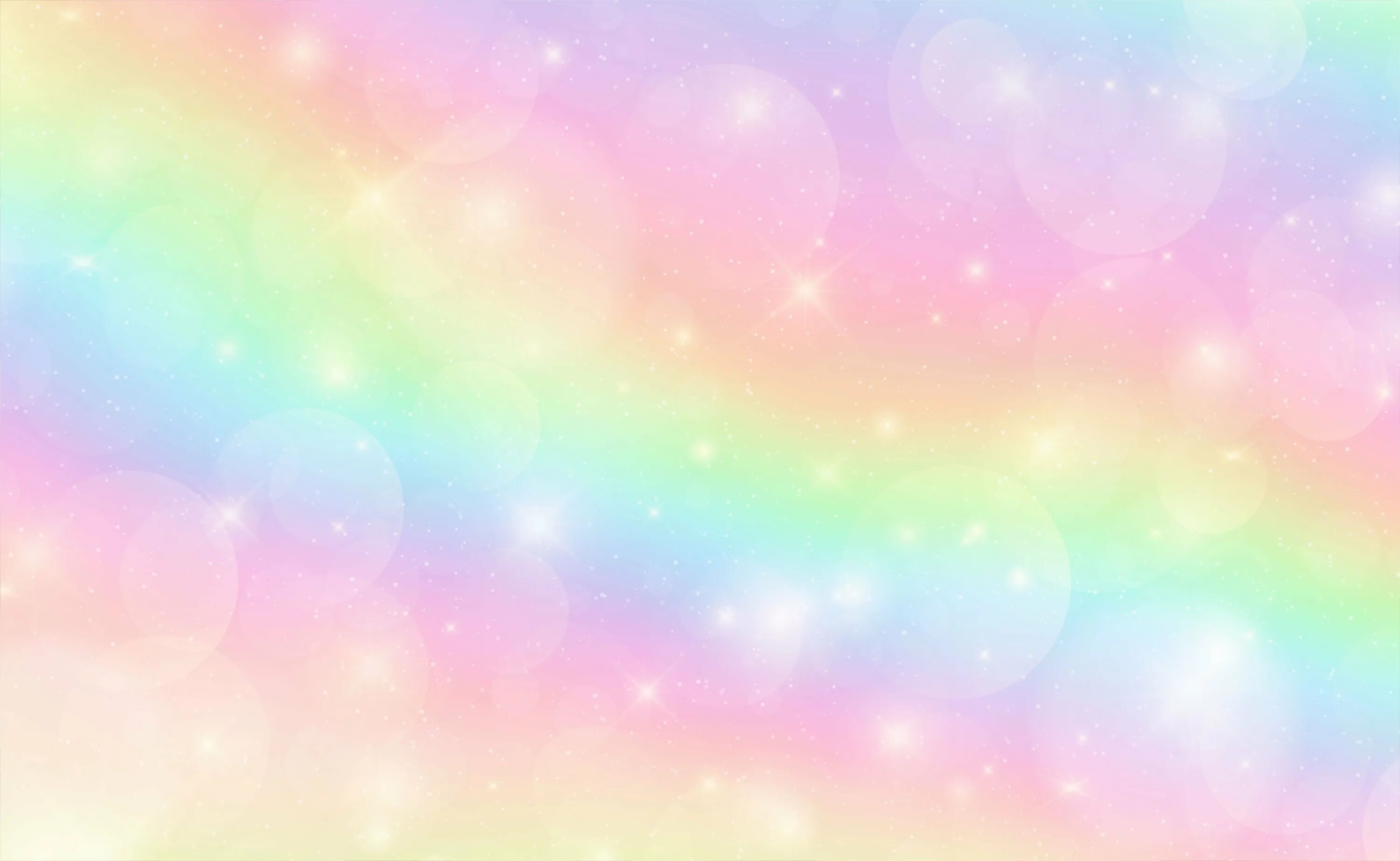 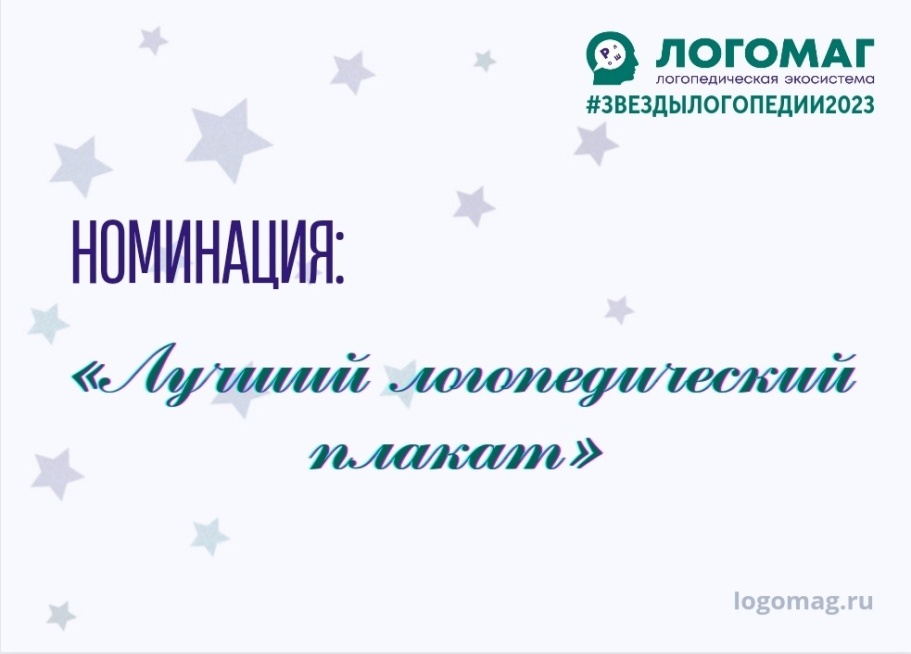 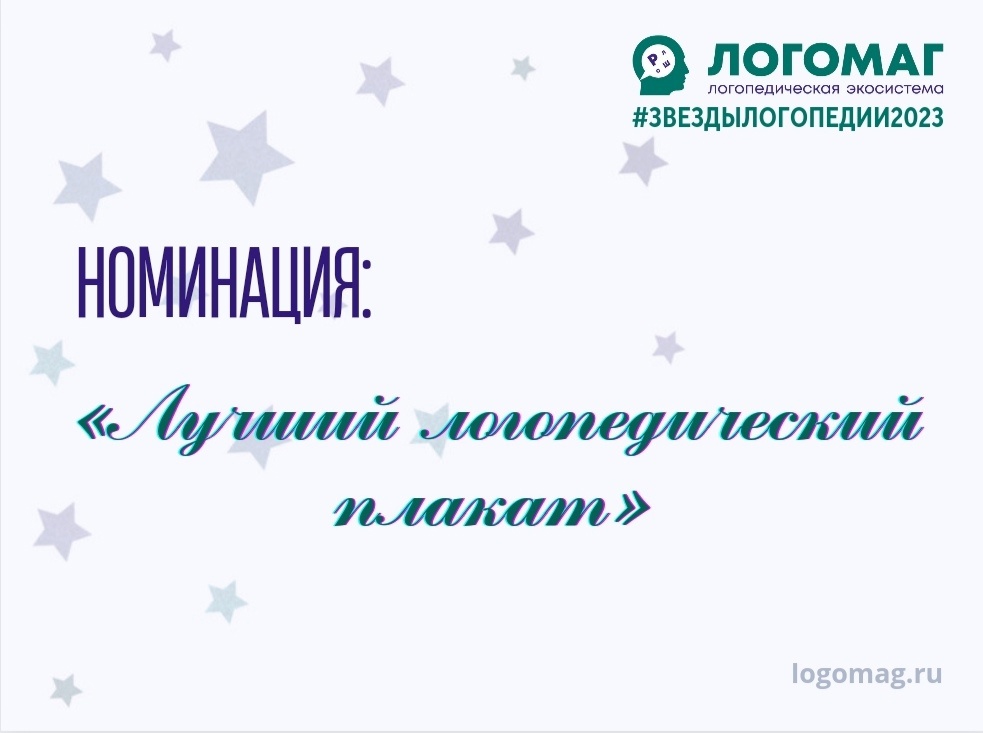 Логопедический плакат:
«МЫ    ЗНАЕМ    ШИПЯЩИЕ    ЗВУКИ»




Автор: Осичева Н. А.
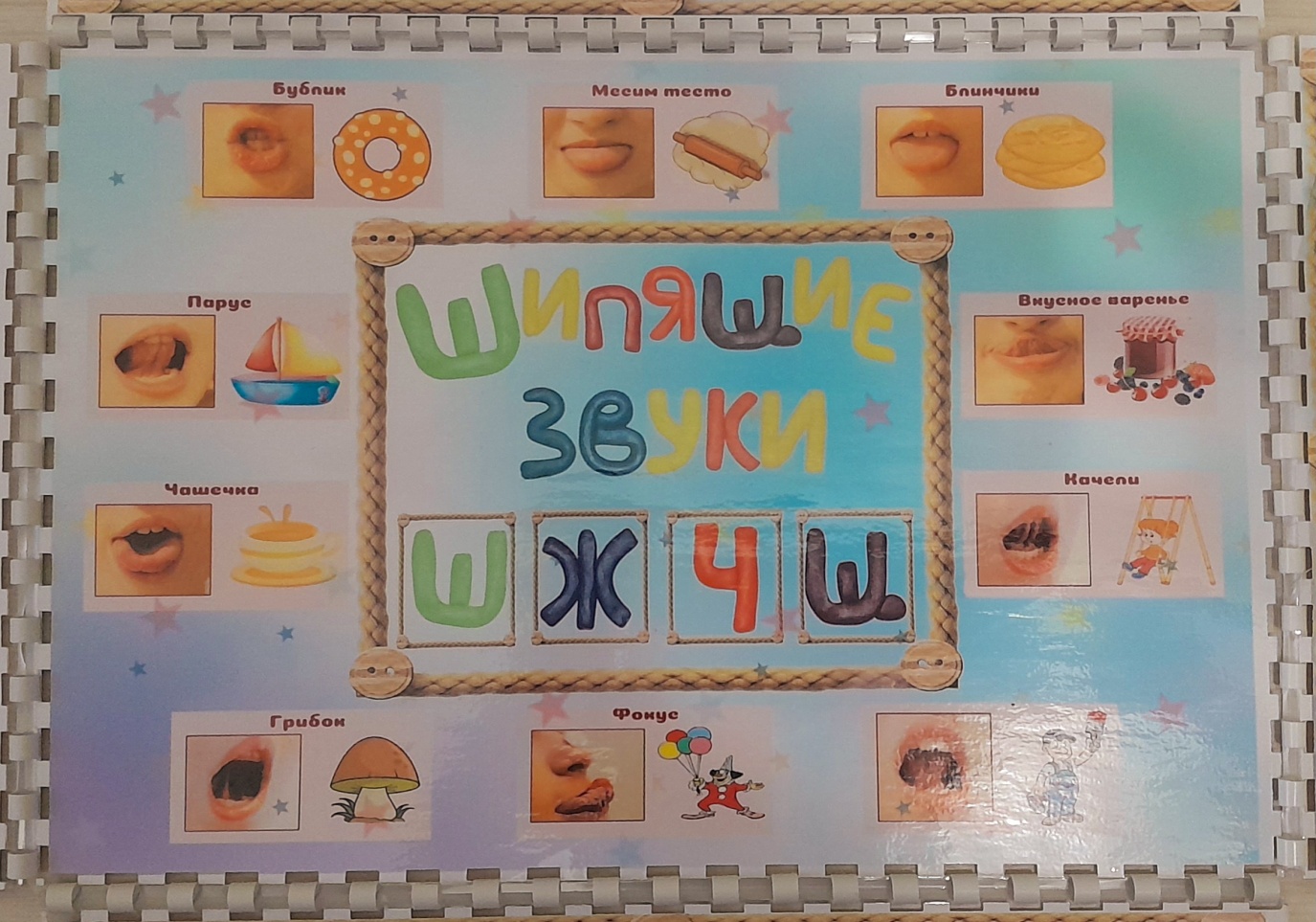 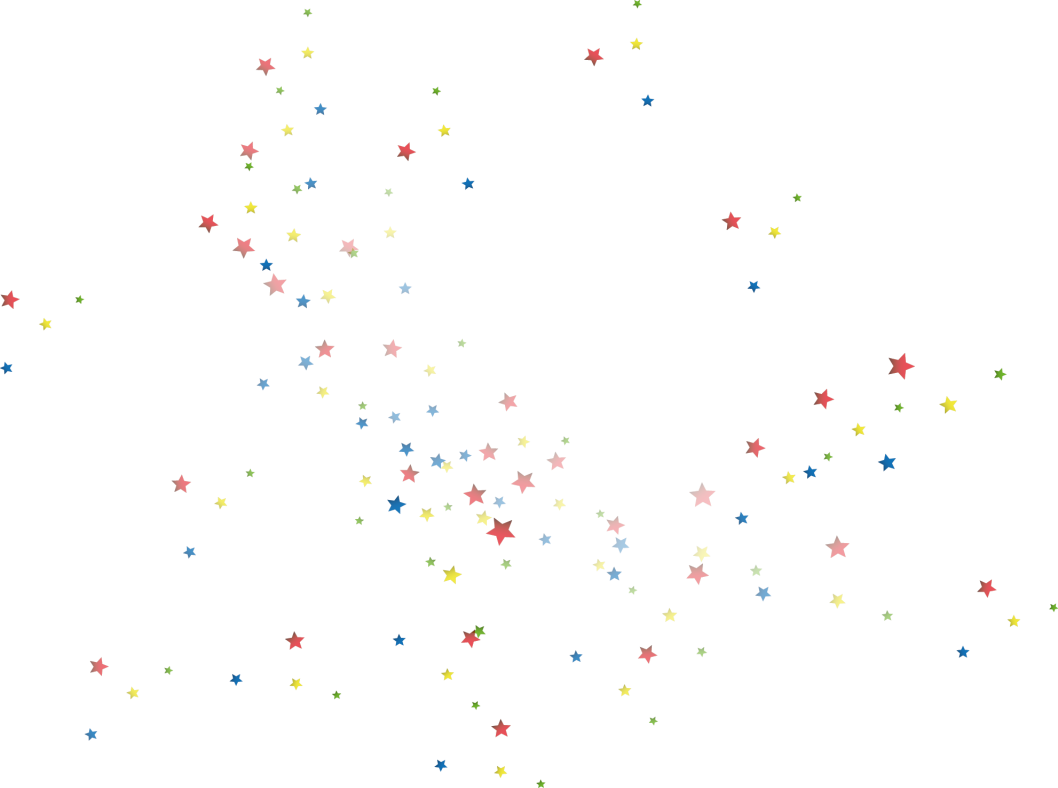 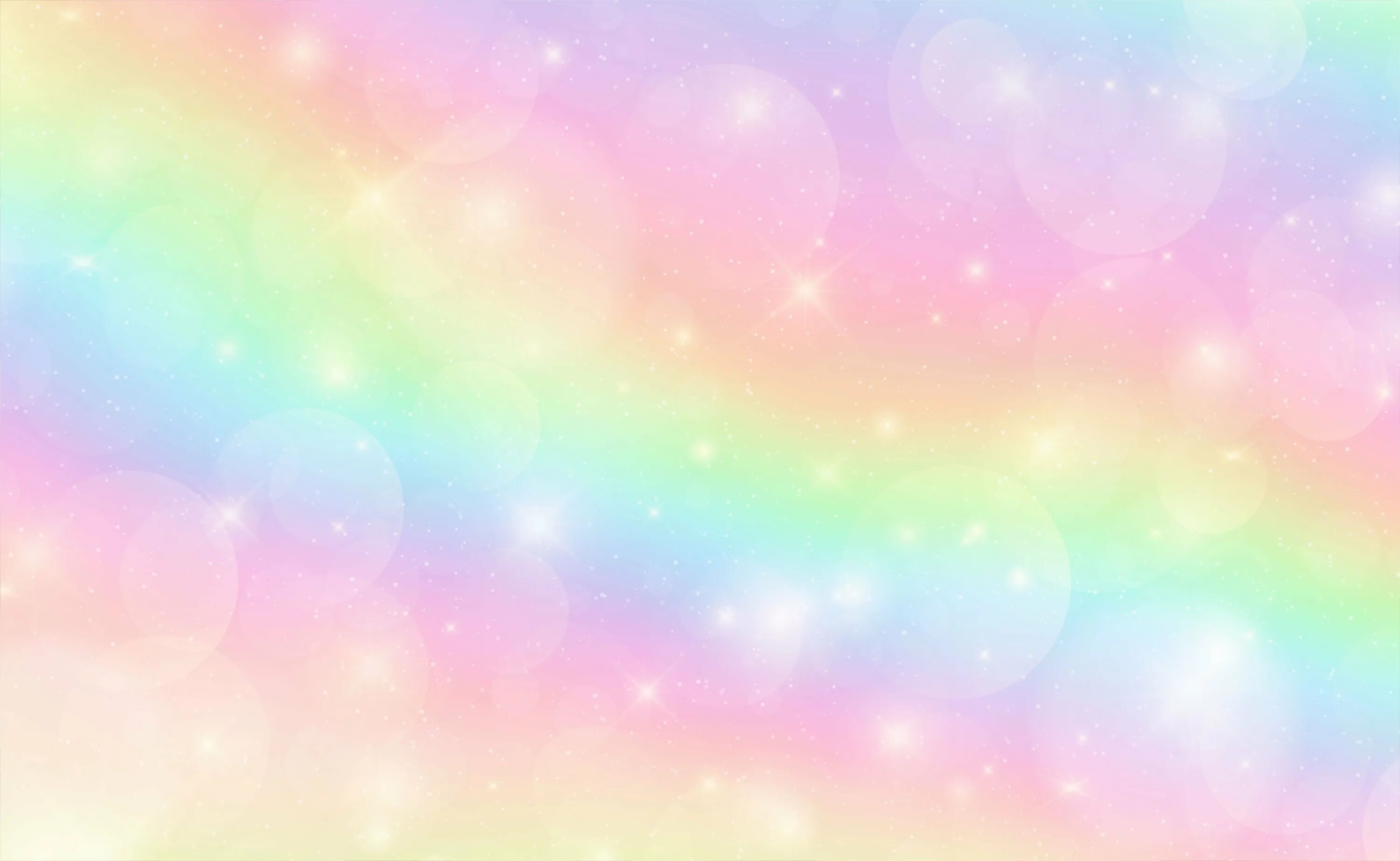 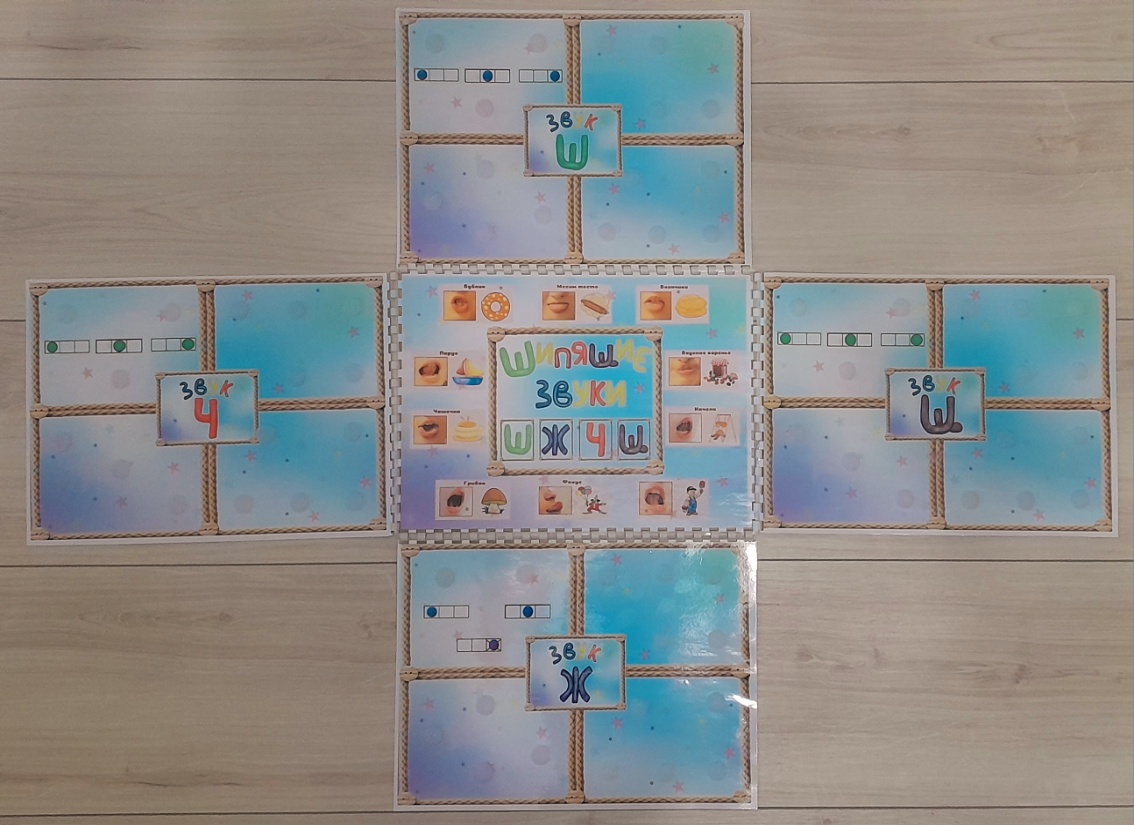 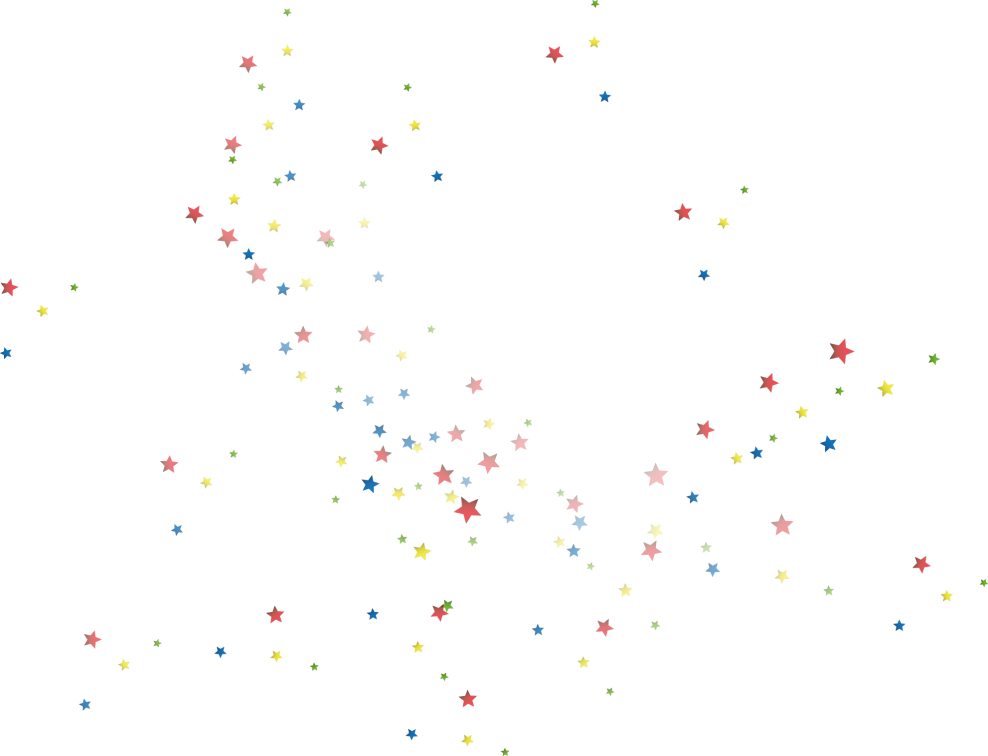 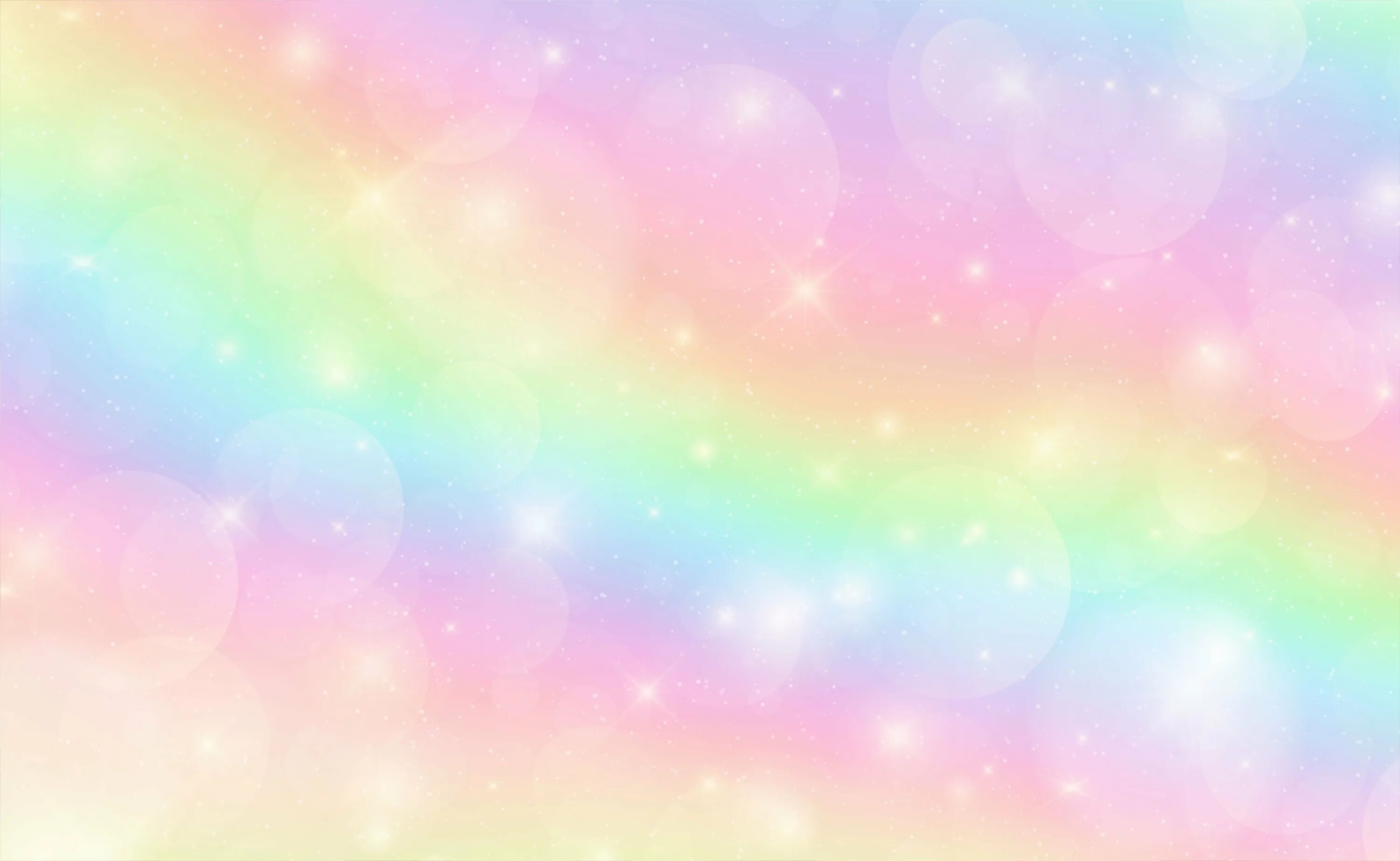 Логопедический плакат                             включает в себя 5 рабочих листов:1. Артикуляционная гимнастика для шипящих звуков2. Звук Ш3. Звук Ж4. Звук Ч5. Звук Щ
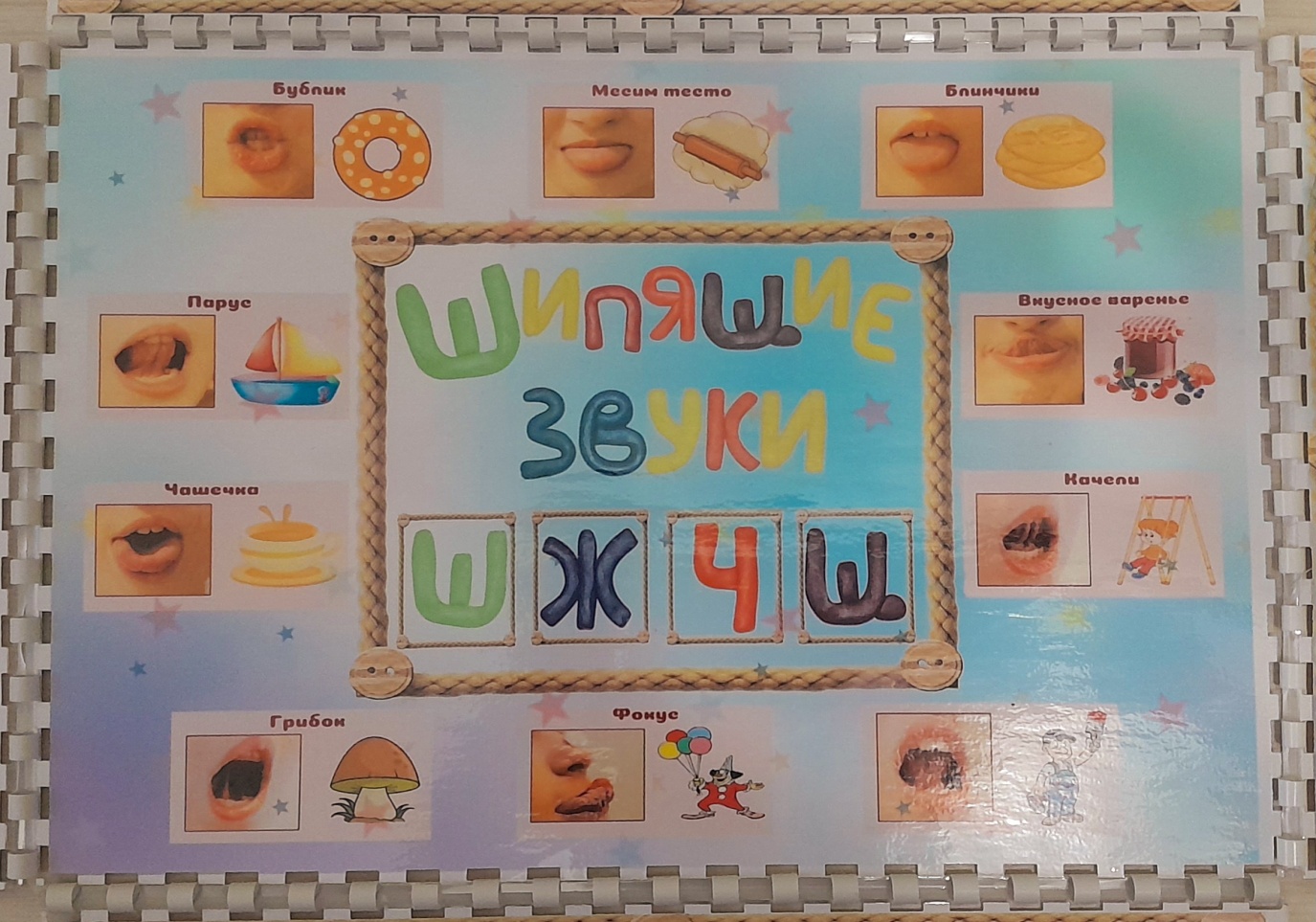 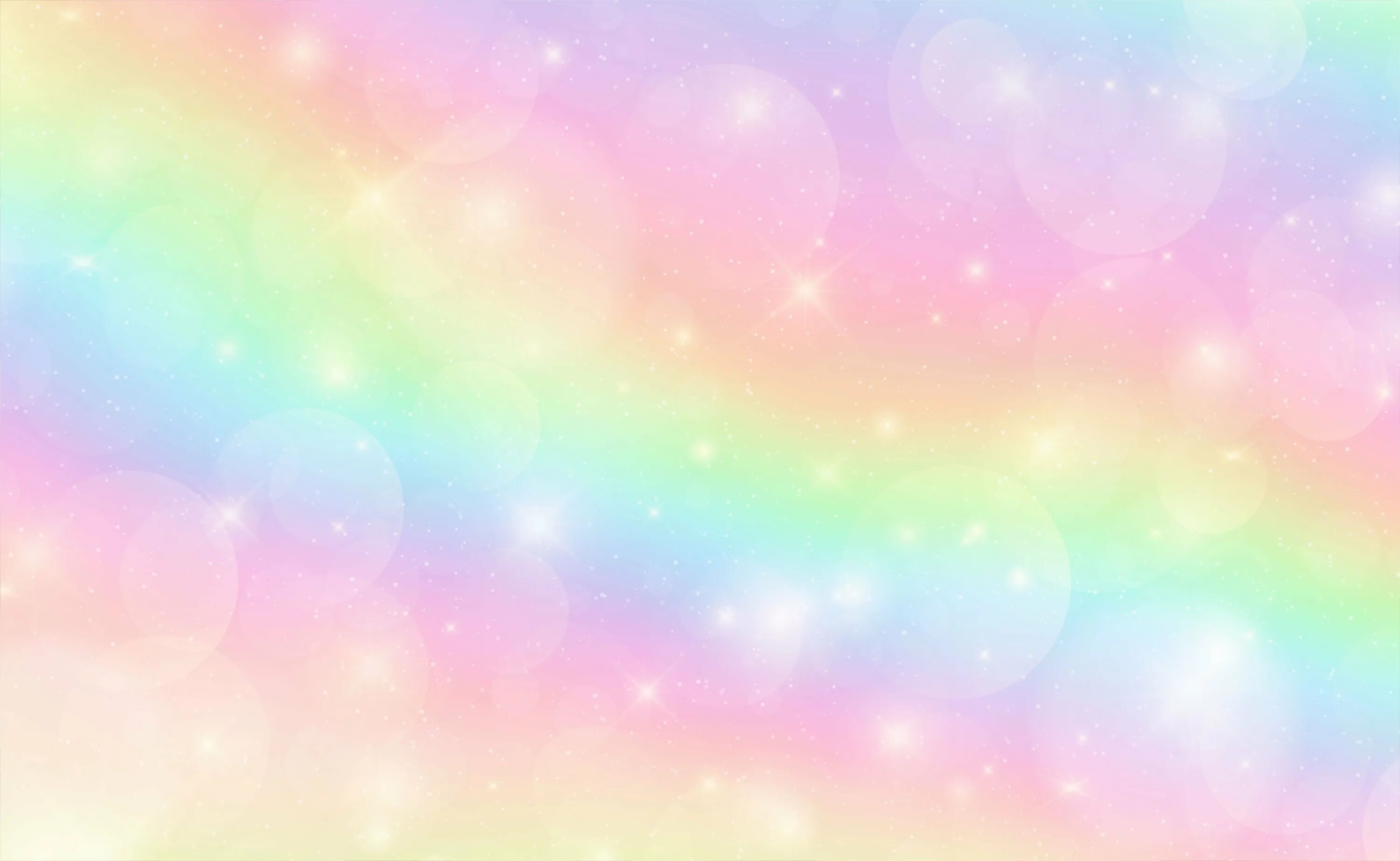 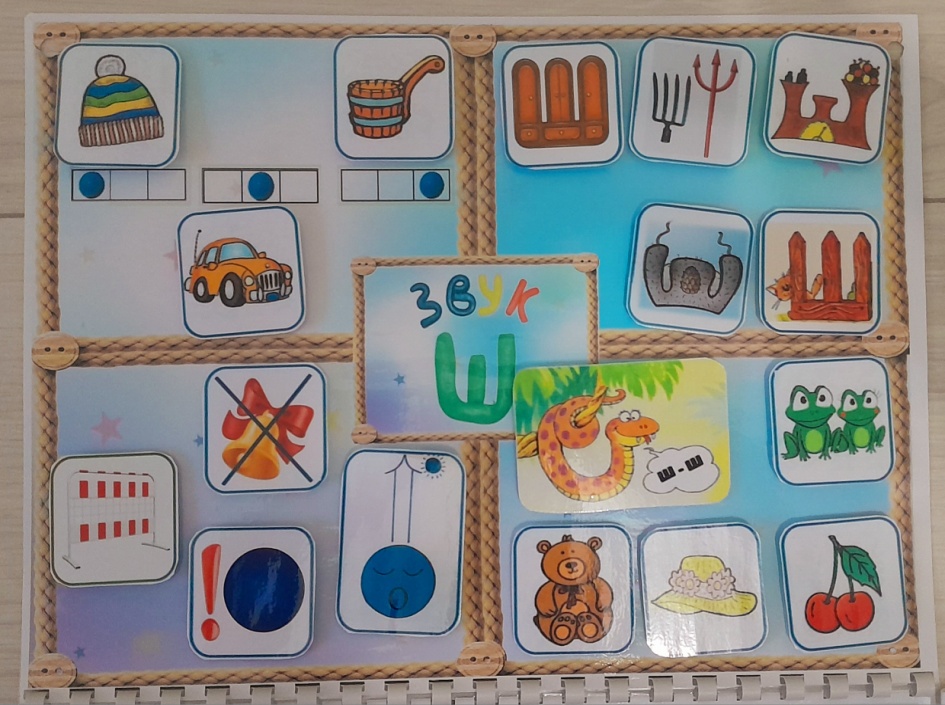 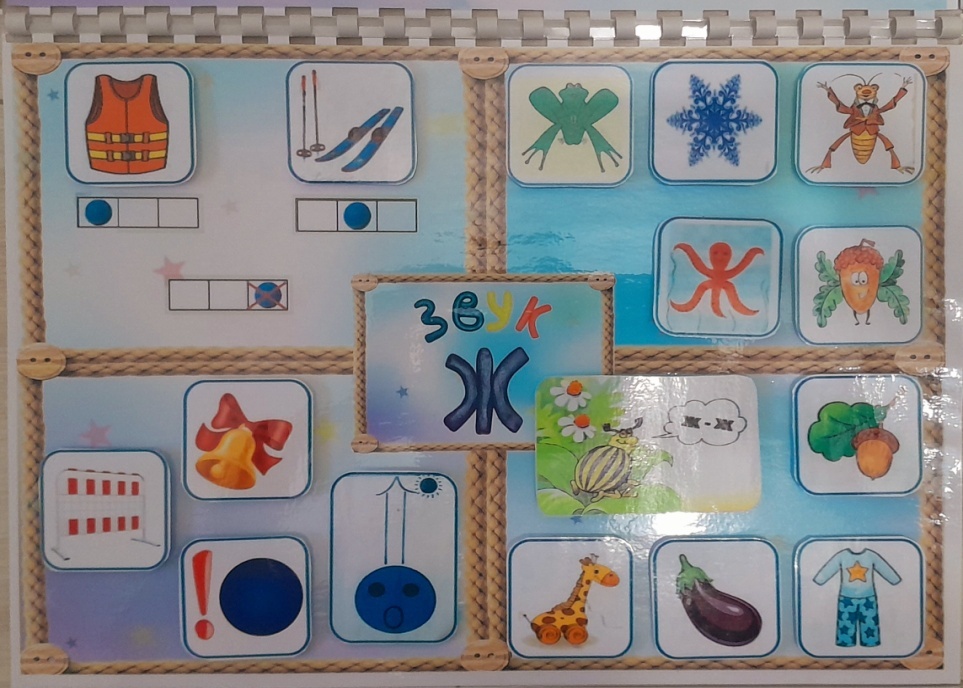 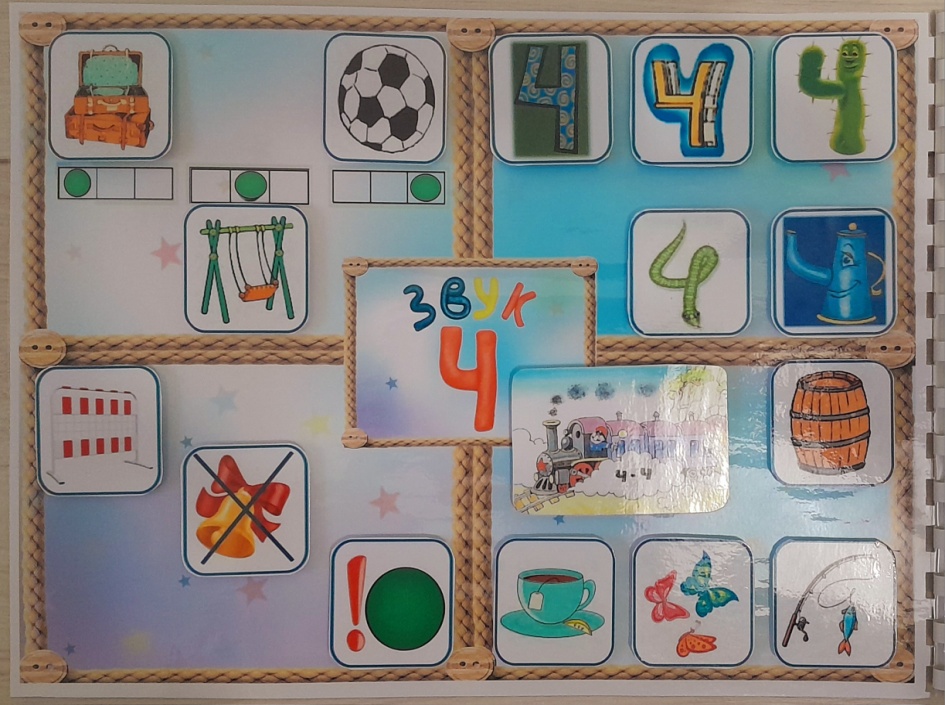 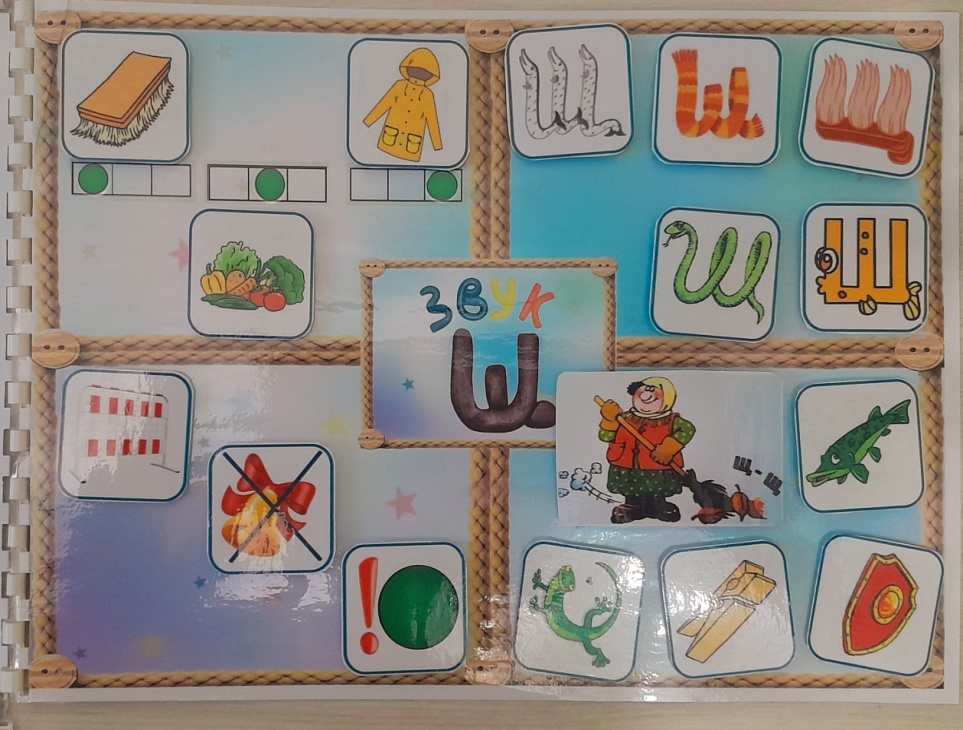 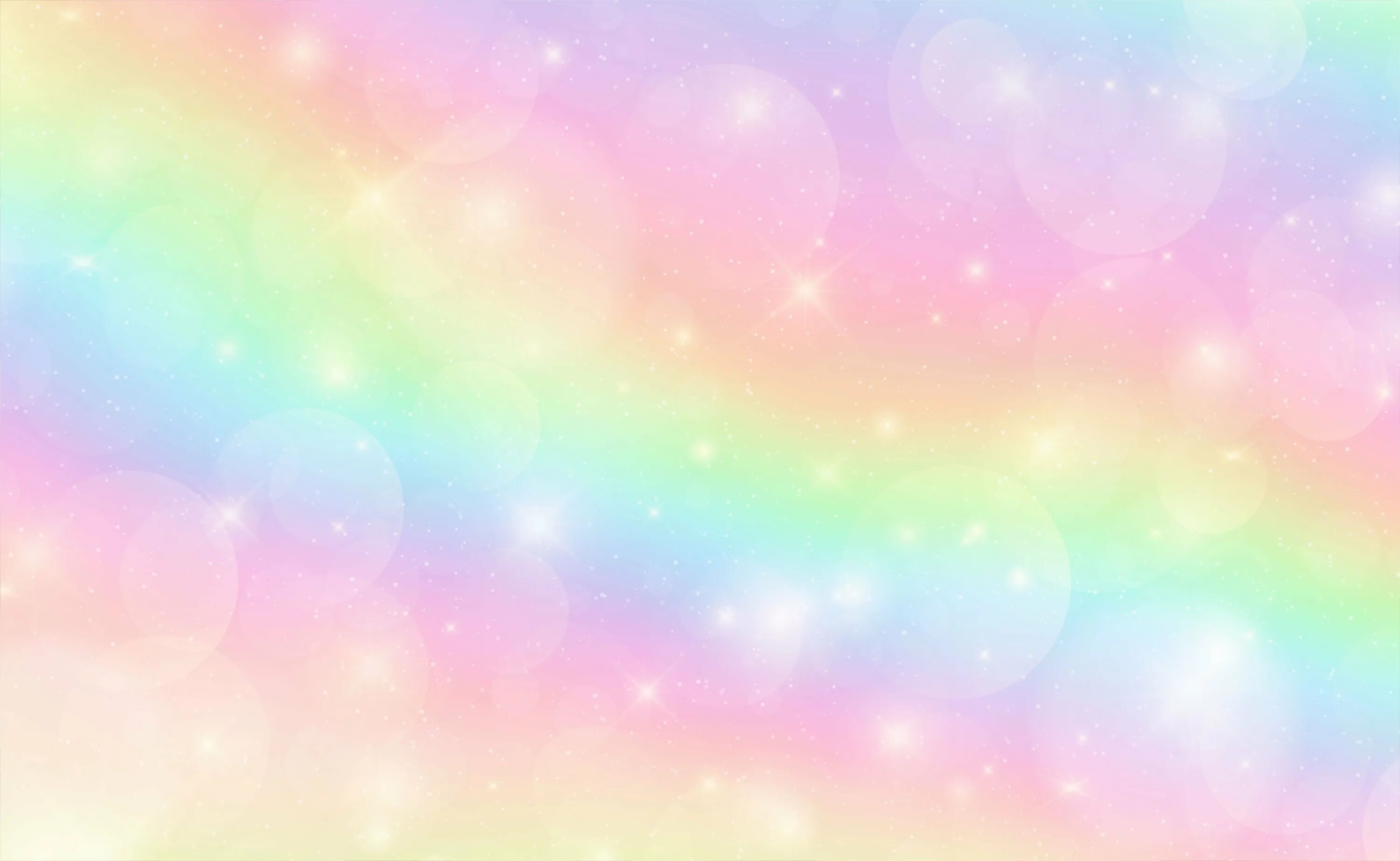 *карточки «Символ звука»
*карточки  для характеристики звуков
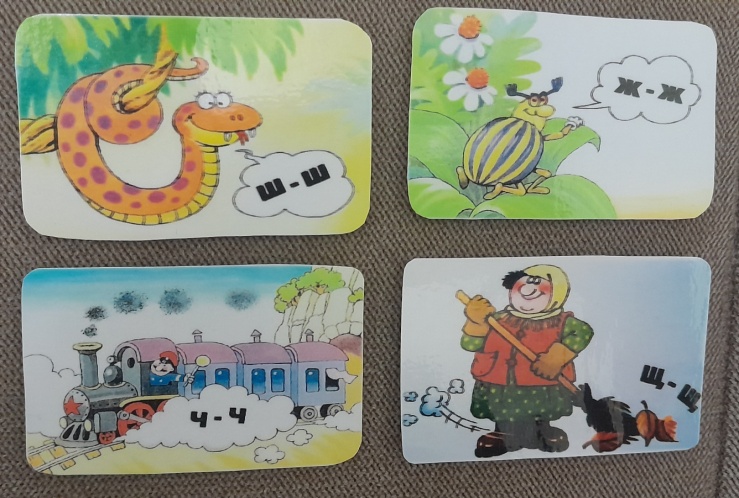 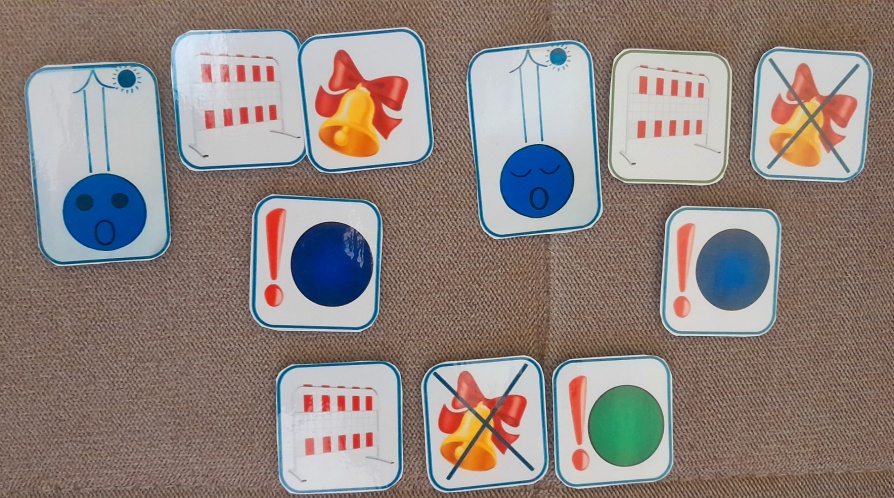 *карточки «На что похожа буква»
*карточки  с изучаемым звуком
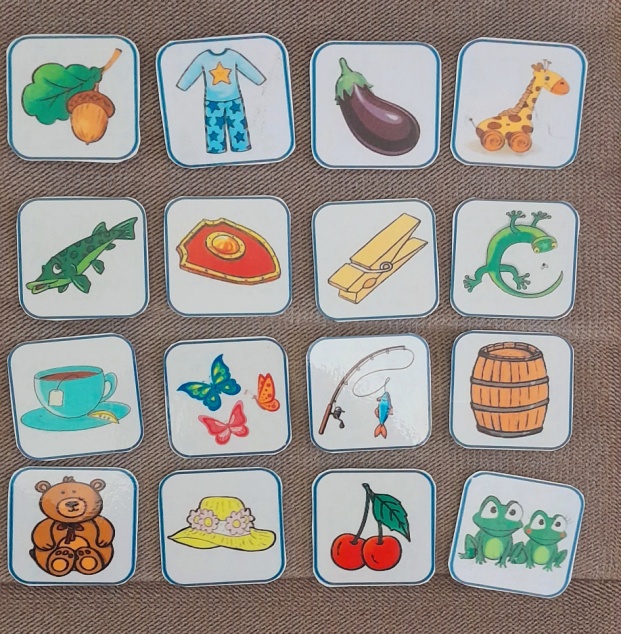 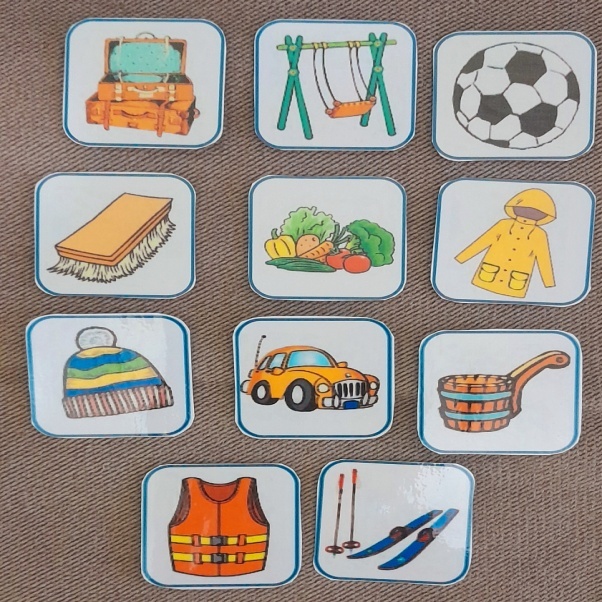 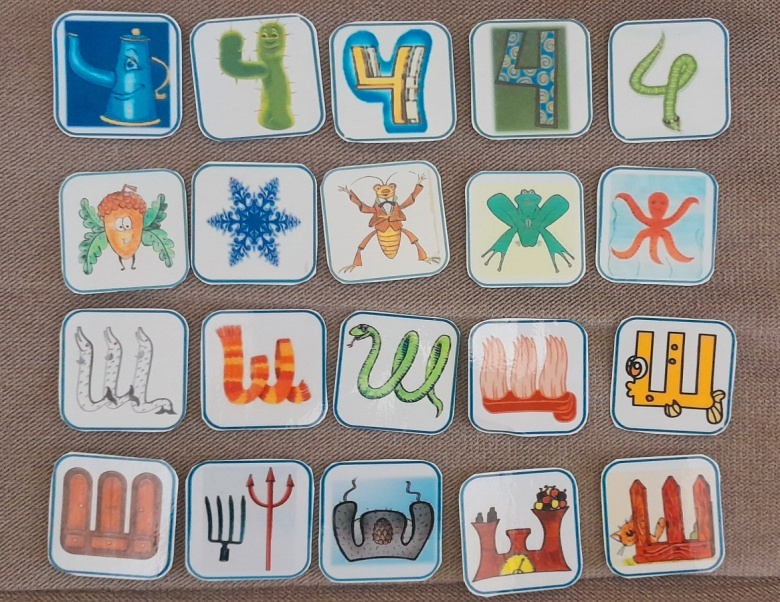 *карточки «Место звука  слове»
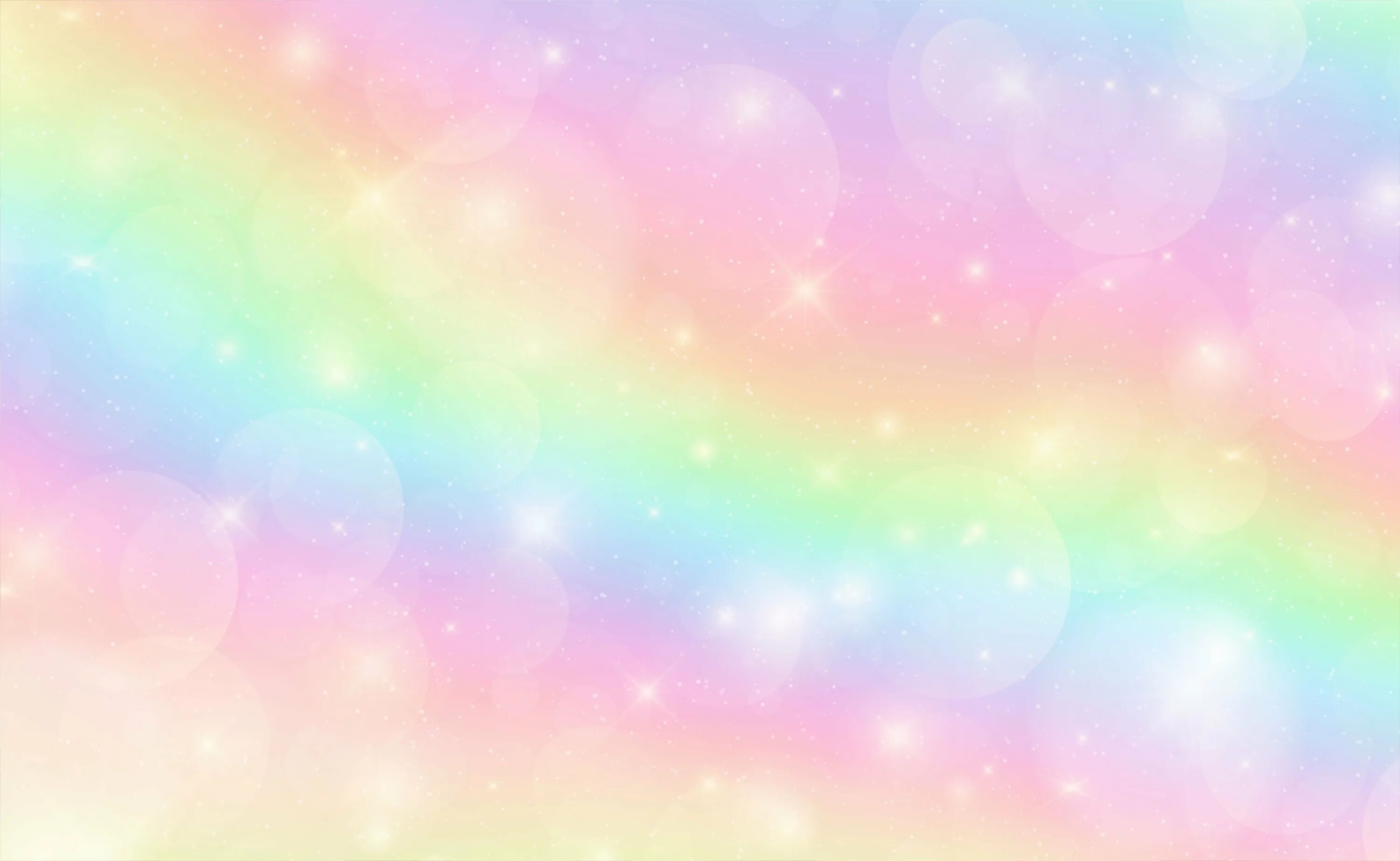 Примерный рассказ  о звуке Ш
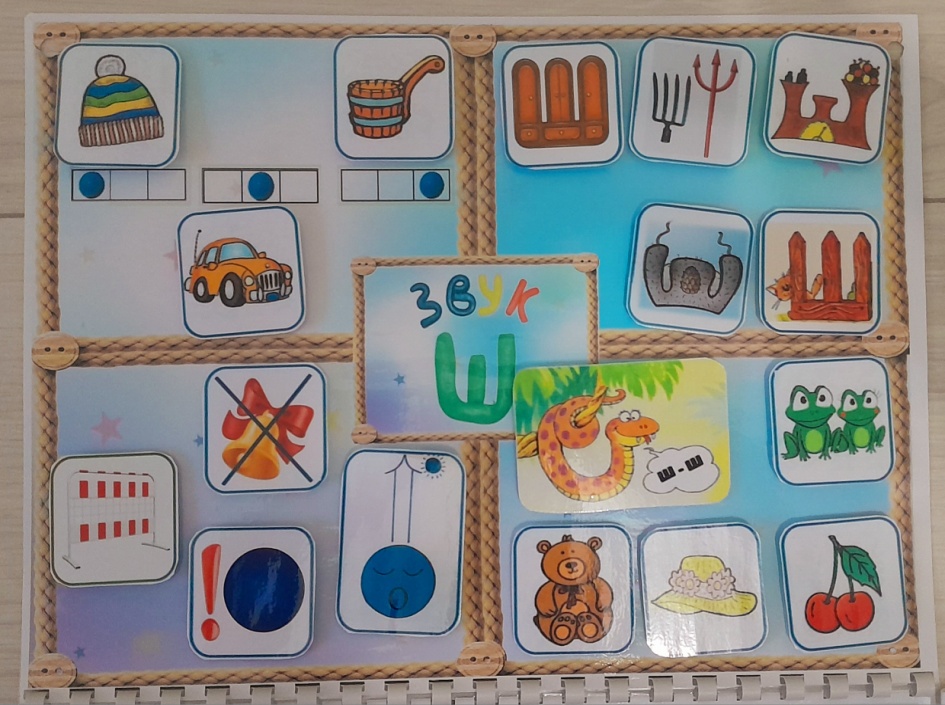 Звук Ш: согласный (есть преграда для воздуха), глухой, всегда твердый.
       Когда мы произносим звук Ш: рот «окошком», язык поднимается вверх, выдыхаемый воздух тёплый, горлышко спит.
2. Звук Ш похож на шипение змеи. 
    Он встречается в словах: лягушата, вишня, шляпа, мишка.
3. Звук Ш может находиться в начале слова (шапка), в середине слова (машина)
      и в конце слова (ковш).
4. Буква Ш похожа на: шкаф, вилы, весы, шапку-ушанку и забор.